Online Public Input
Open from Oct. 6 through Oct. 14
360 responses
Where do you live?
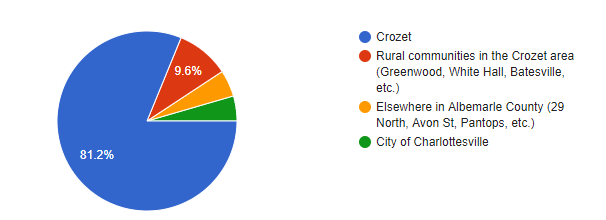 My vision for the Western Park is a place to:
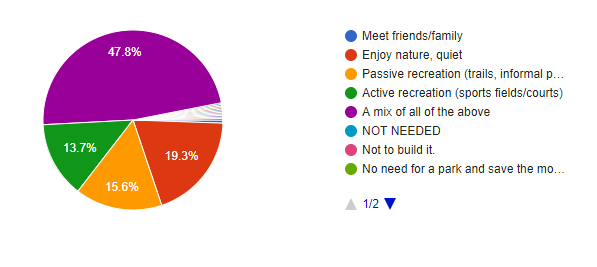 Top Amenities
Trails/Walking Paths
Playground Equipment
Picnic Shelters
Soccer fields
Garden Plots
Write-In